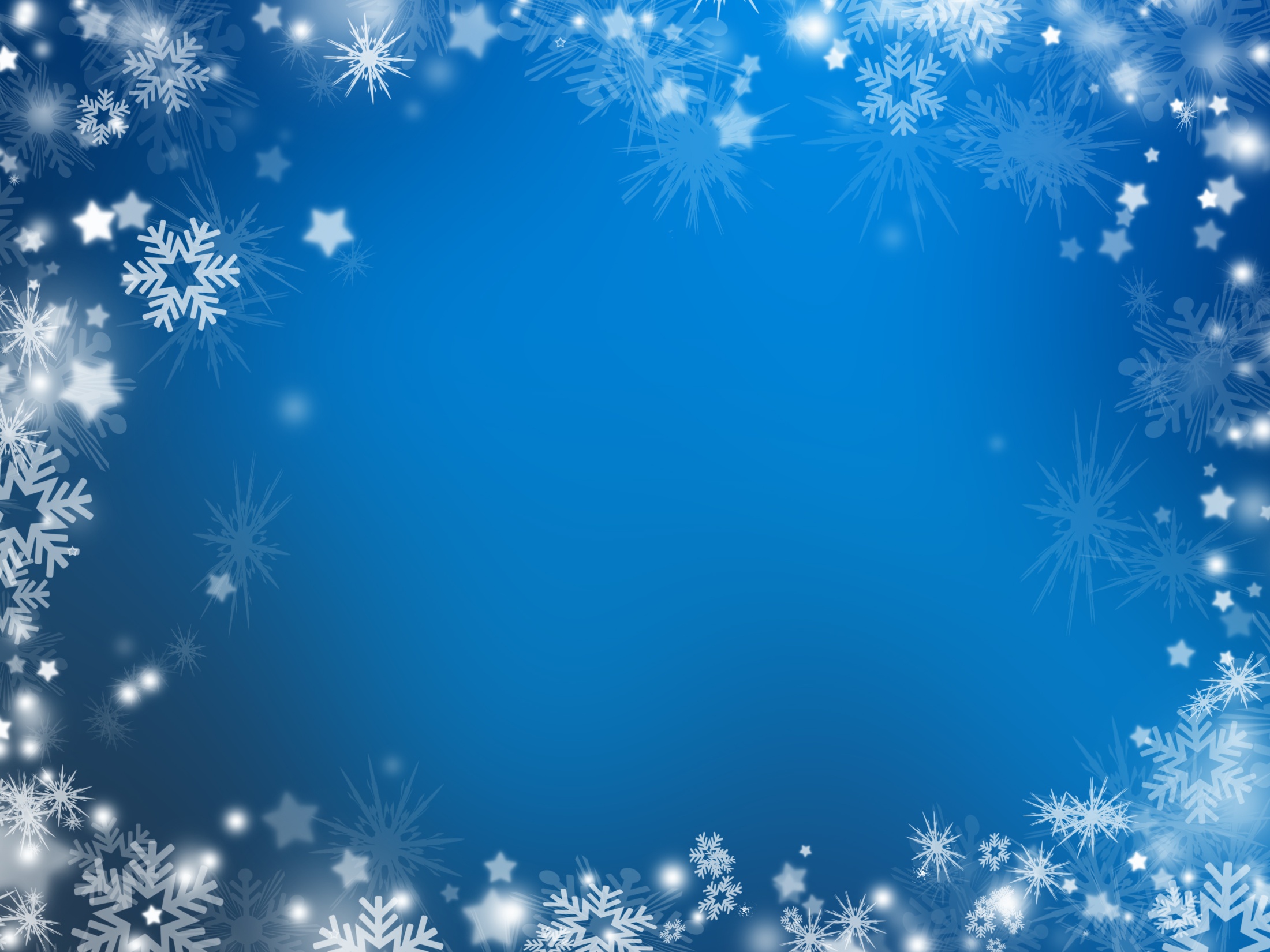 На дворе белым-бело,
                                      Будто пухом намело,
                                      Встали ребятишки 
                                     На коньки и лыжи.
                                      И весёлый хоровод
                                      Запускает Новый год.
                                      Вот она пришла кума –
                                      Раскрасавица …
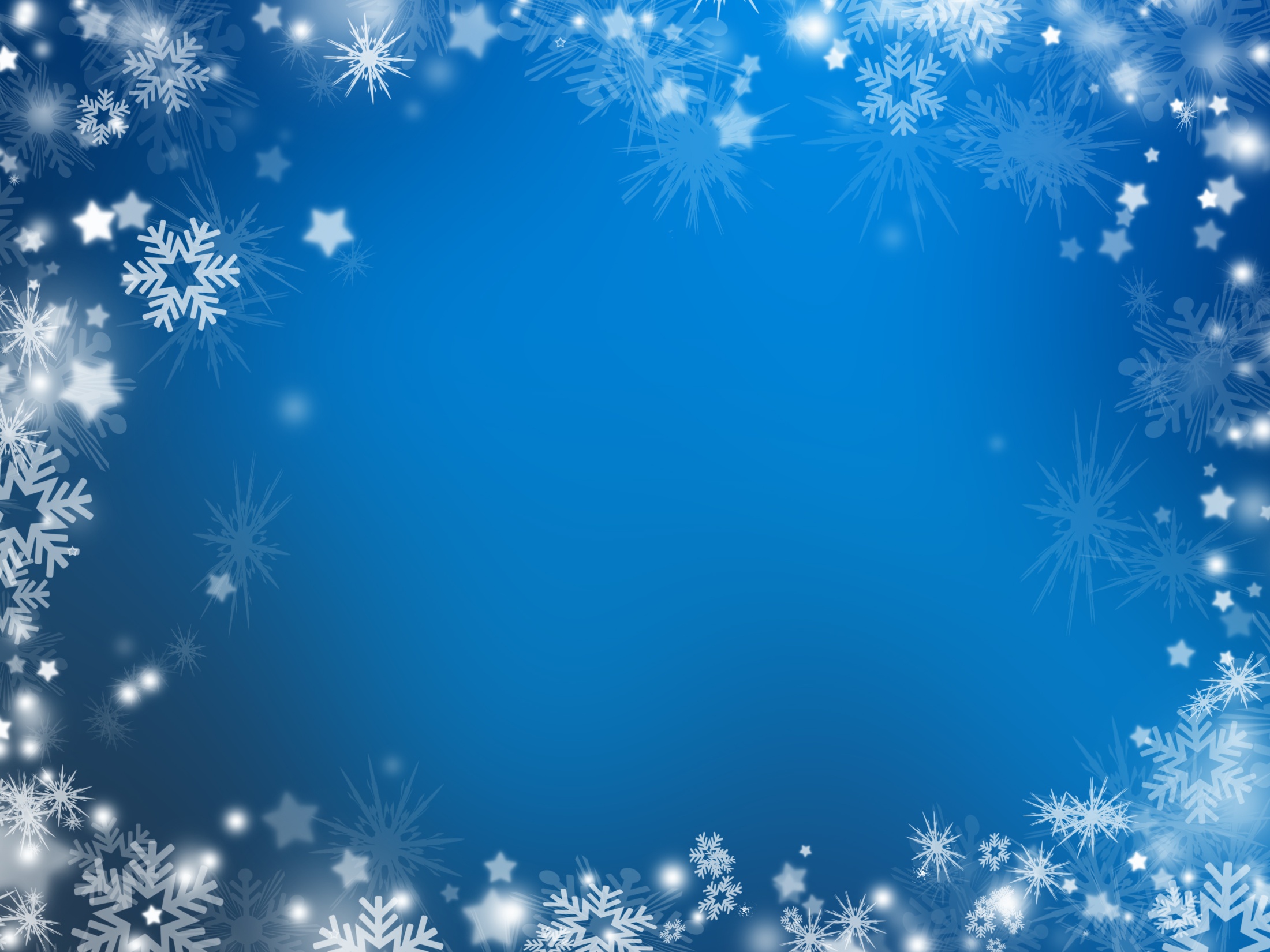 На дворе горой,
 а в избе водой.
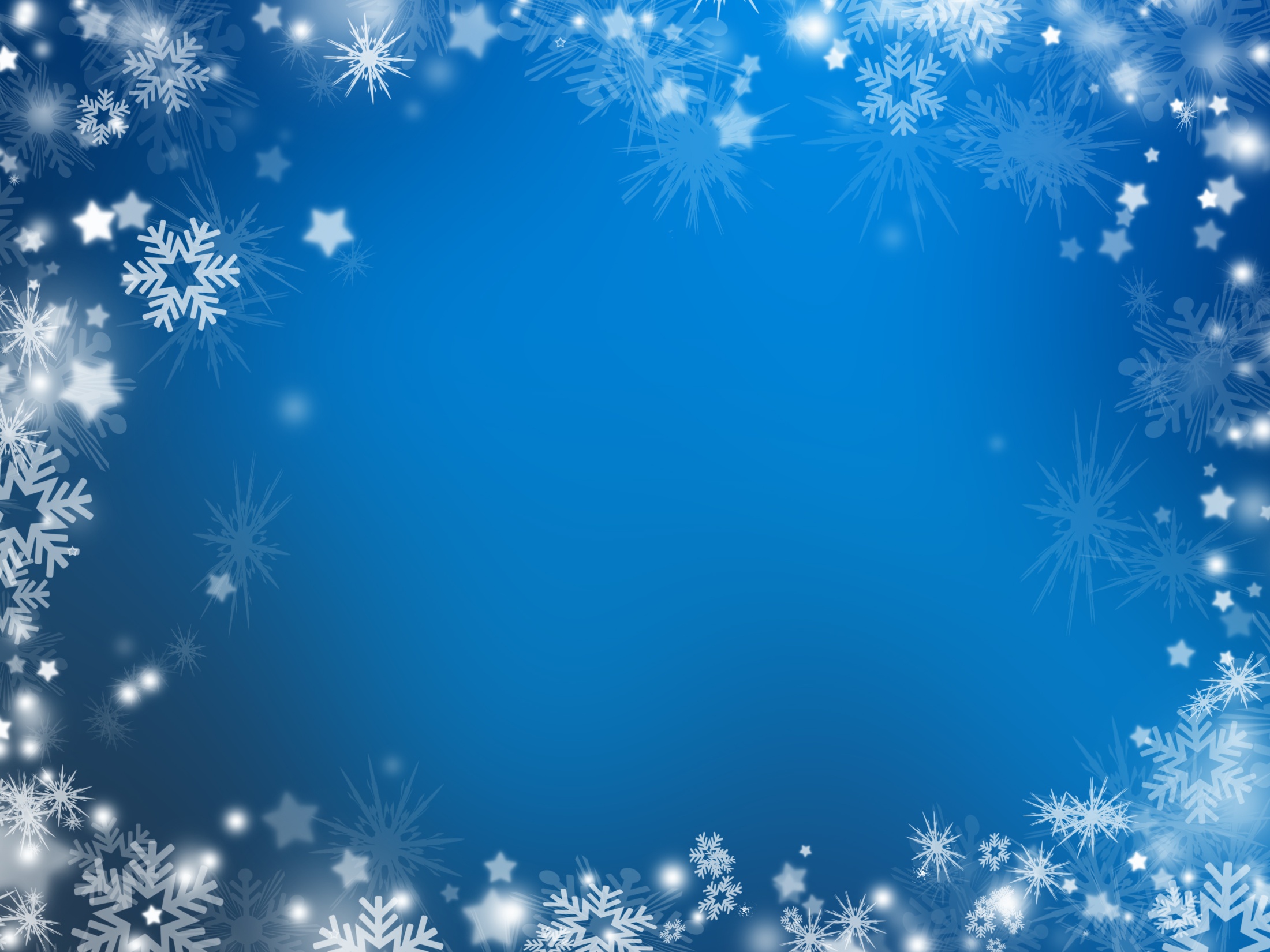 Снег кружится, снег ложится.
                                                 Снег! Снег! Снег!
                         Рады снегу зверь и птица и, конечно, человек!
                         Ночью буря бушевала, а с рассветом на село,
                         На пруды, на сад пустынный первым снегом понесло
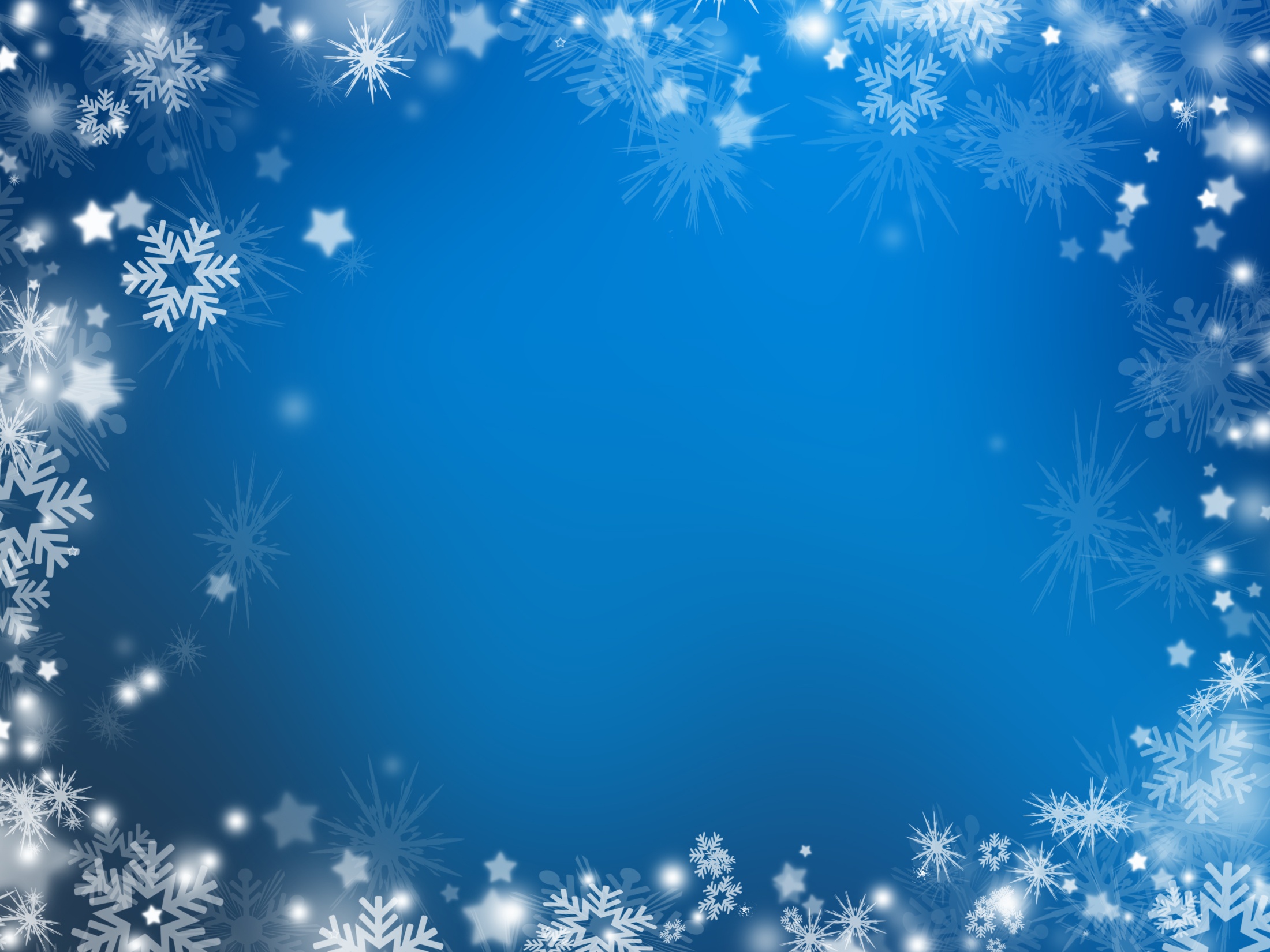 Выпал снег – упал мороз!
    Кошка снегом моет нос.
        У щенка на чёрной спинке
 Тают белые снежинки!
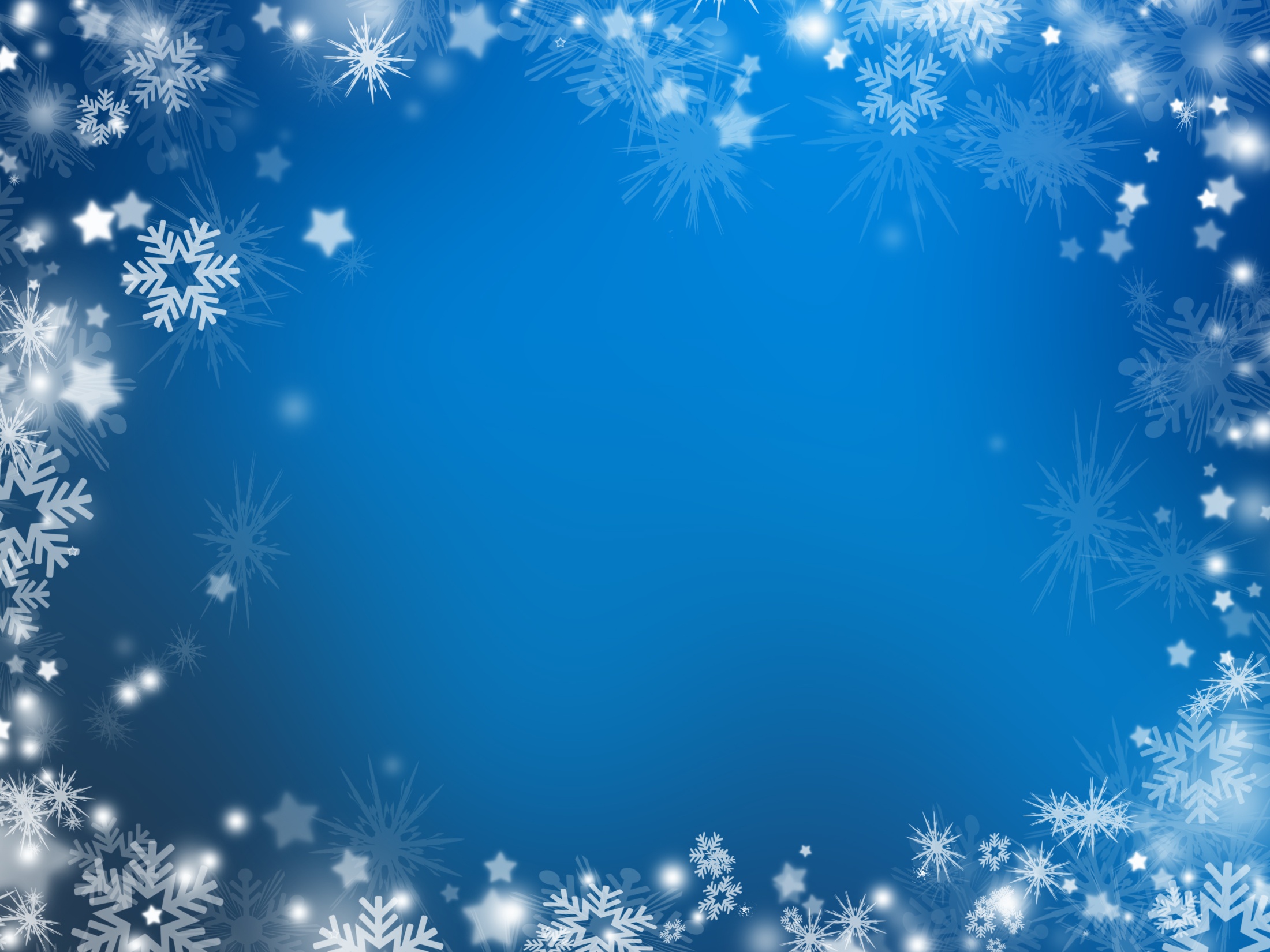 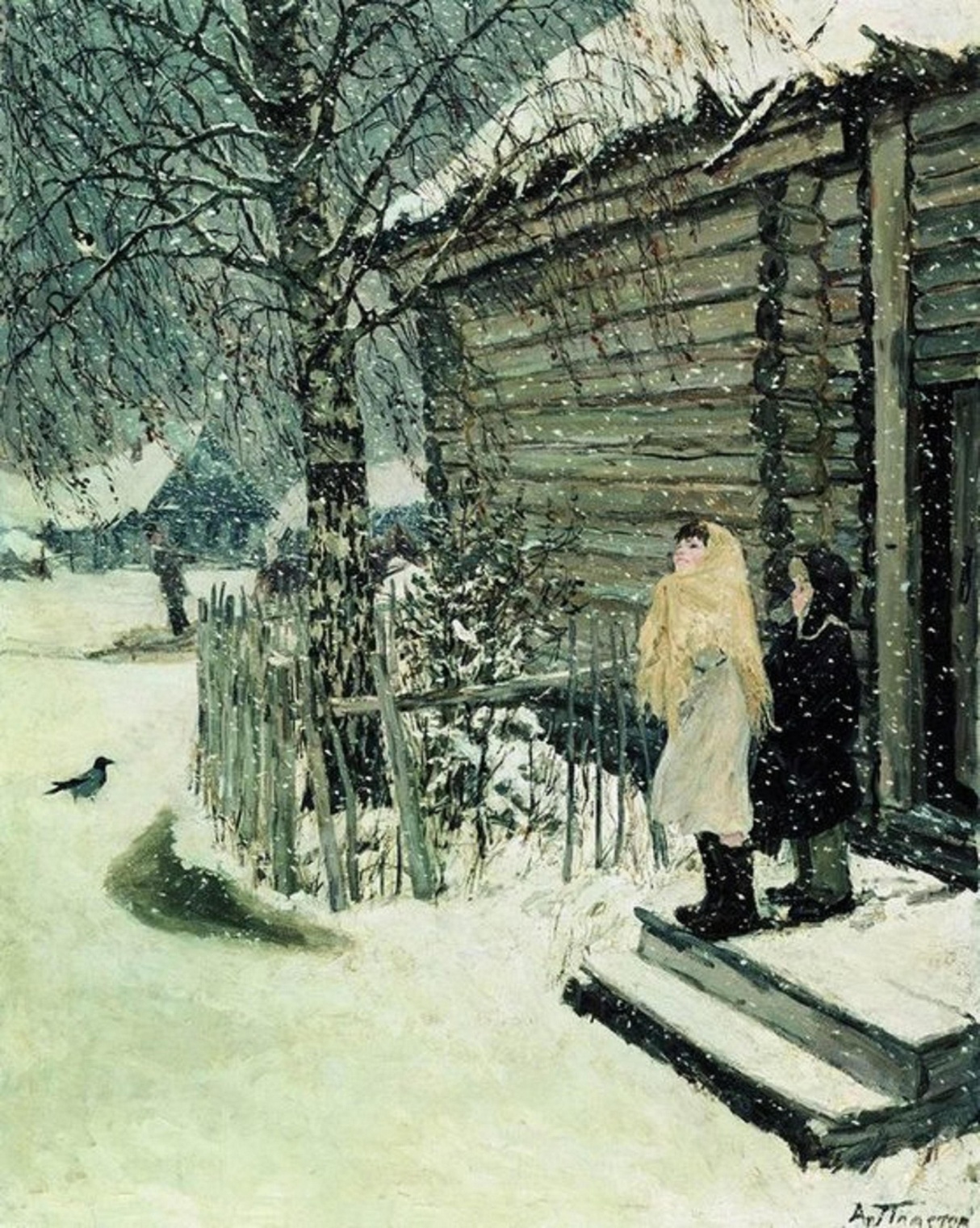 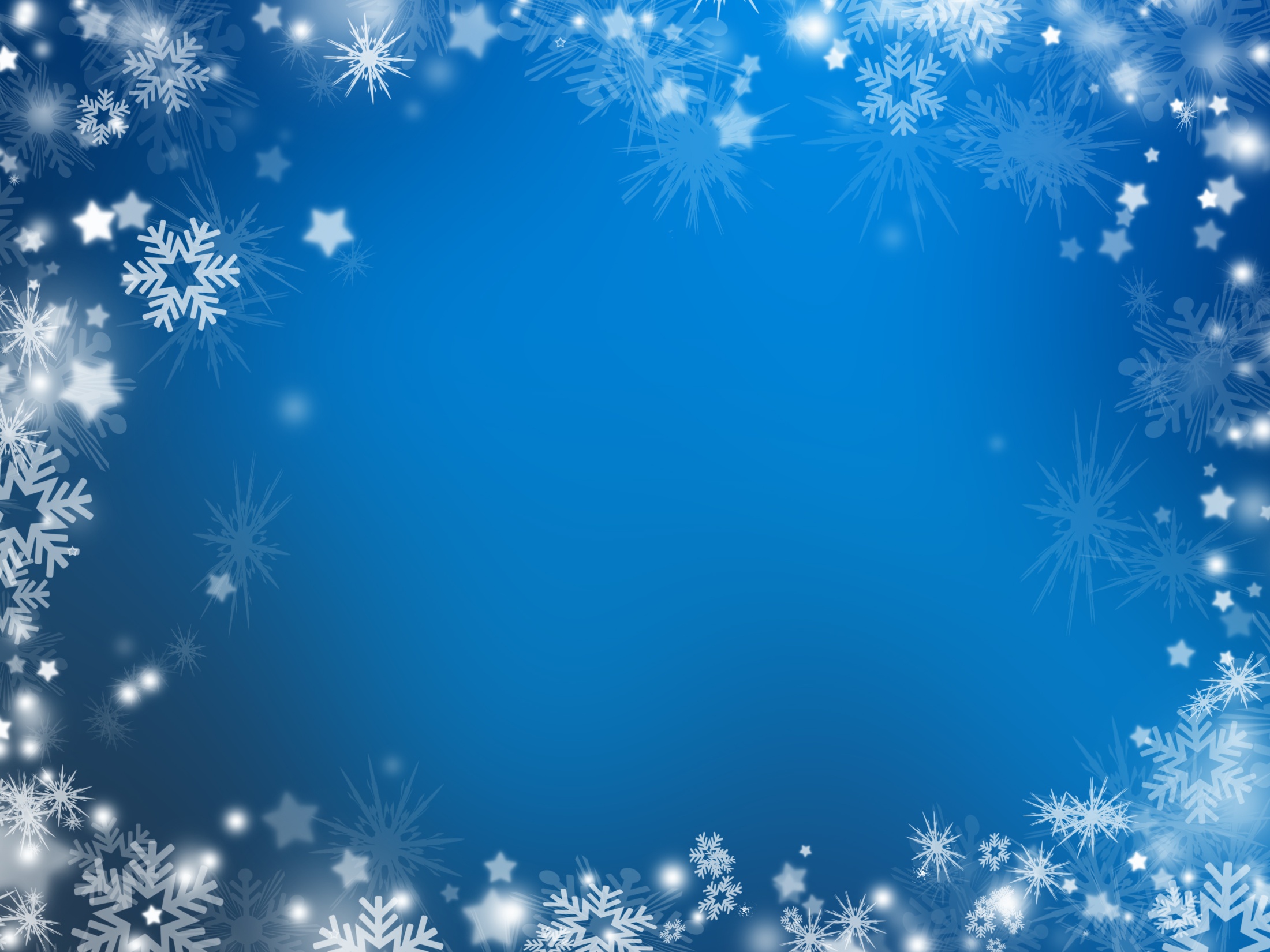 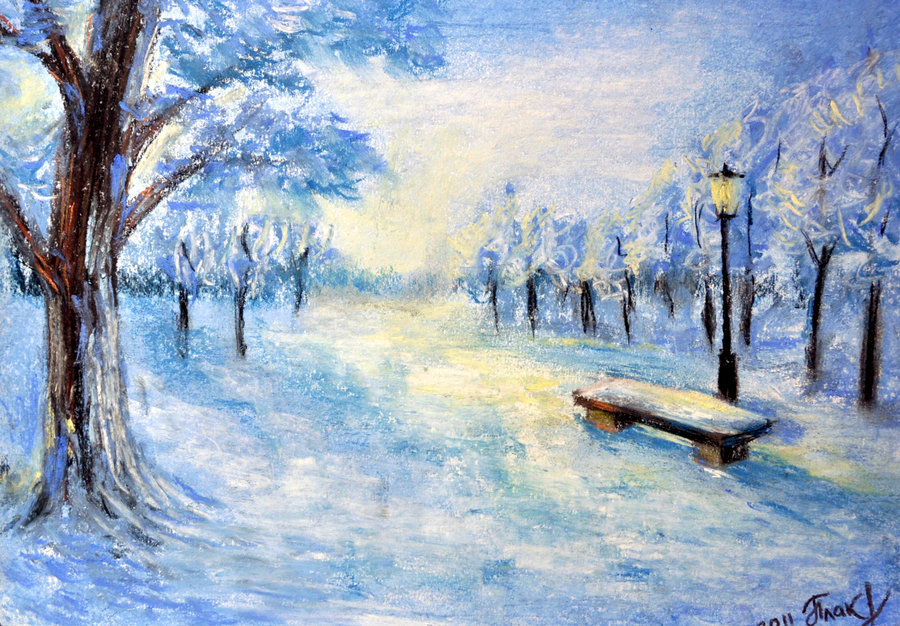 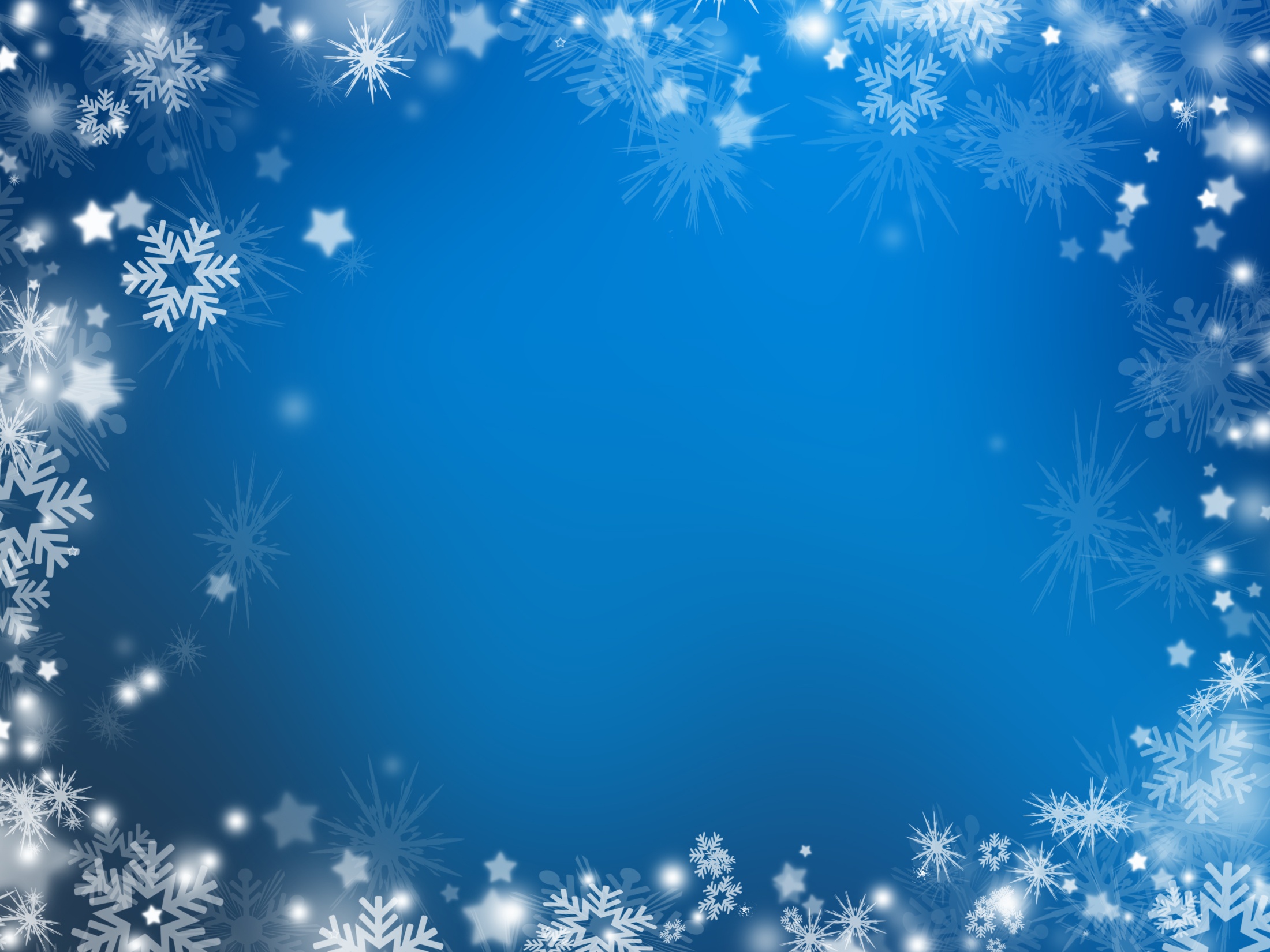 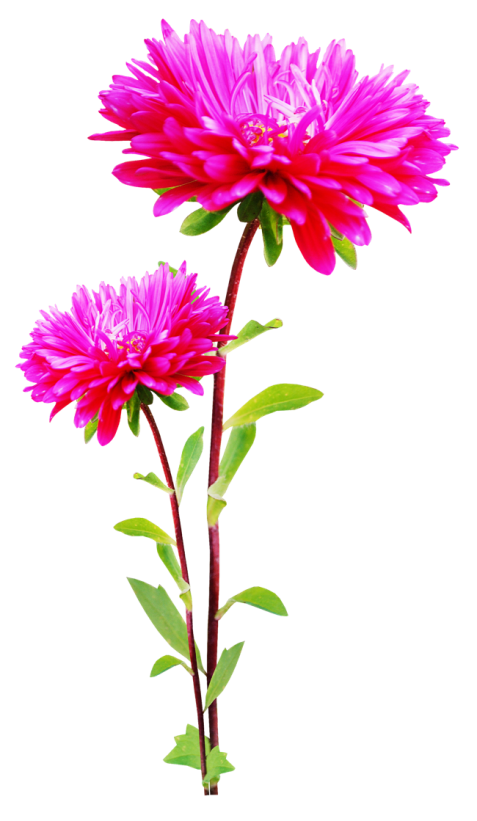 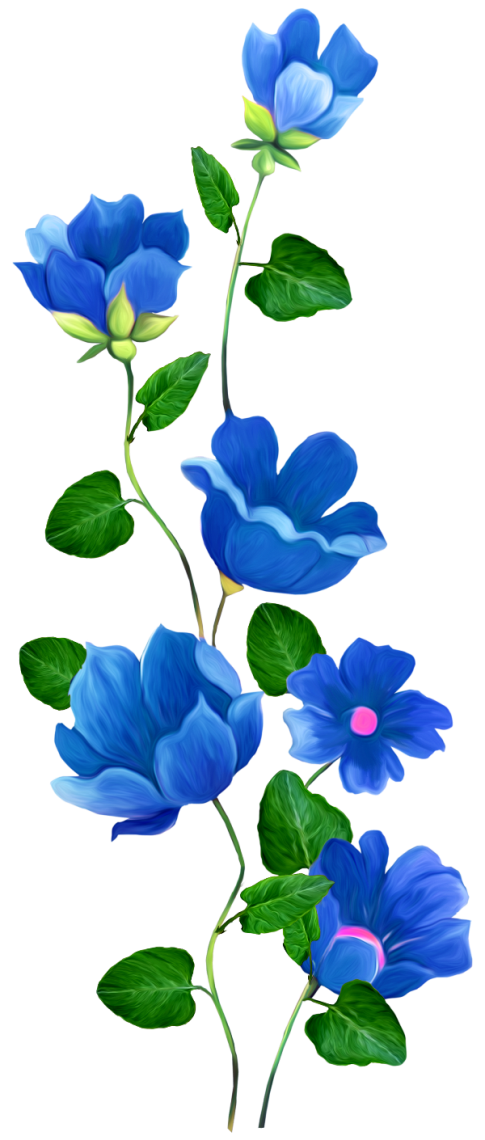 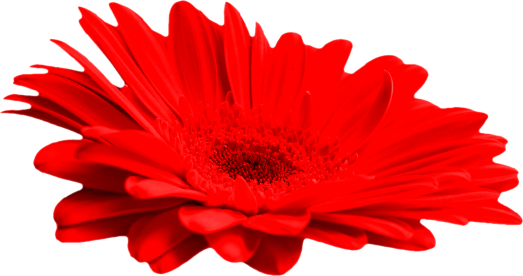 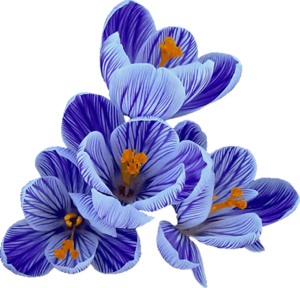 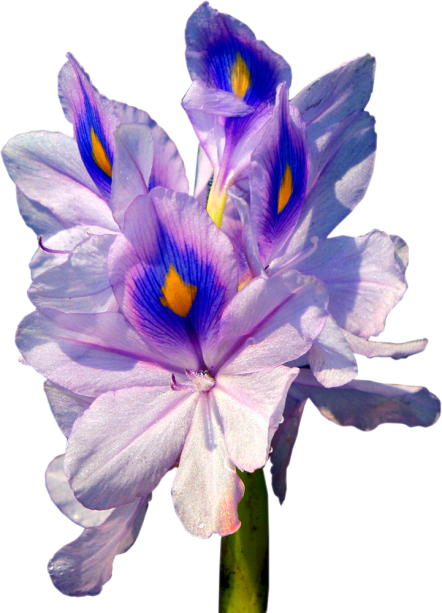 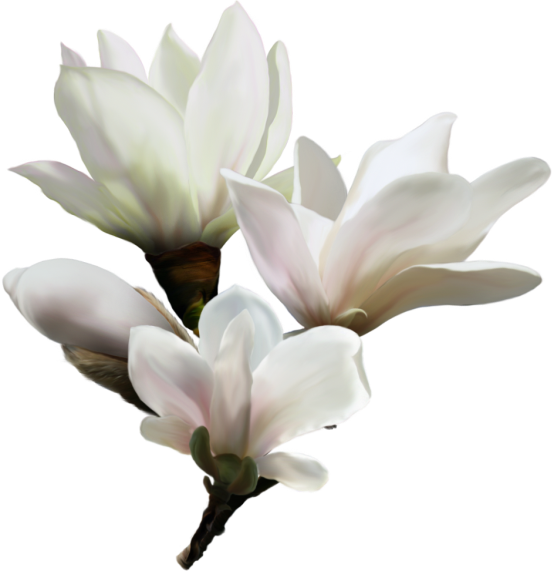 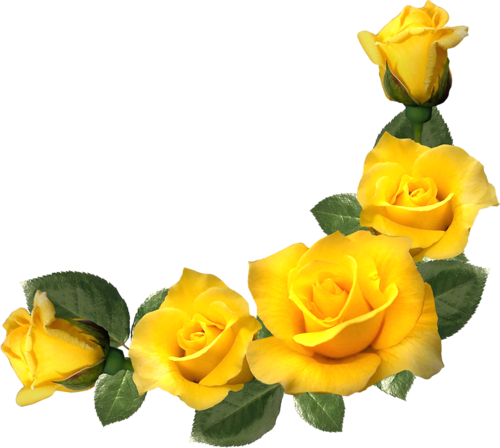 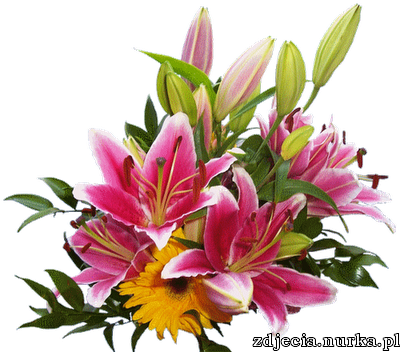 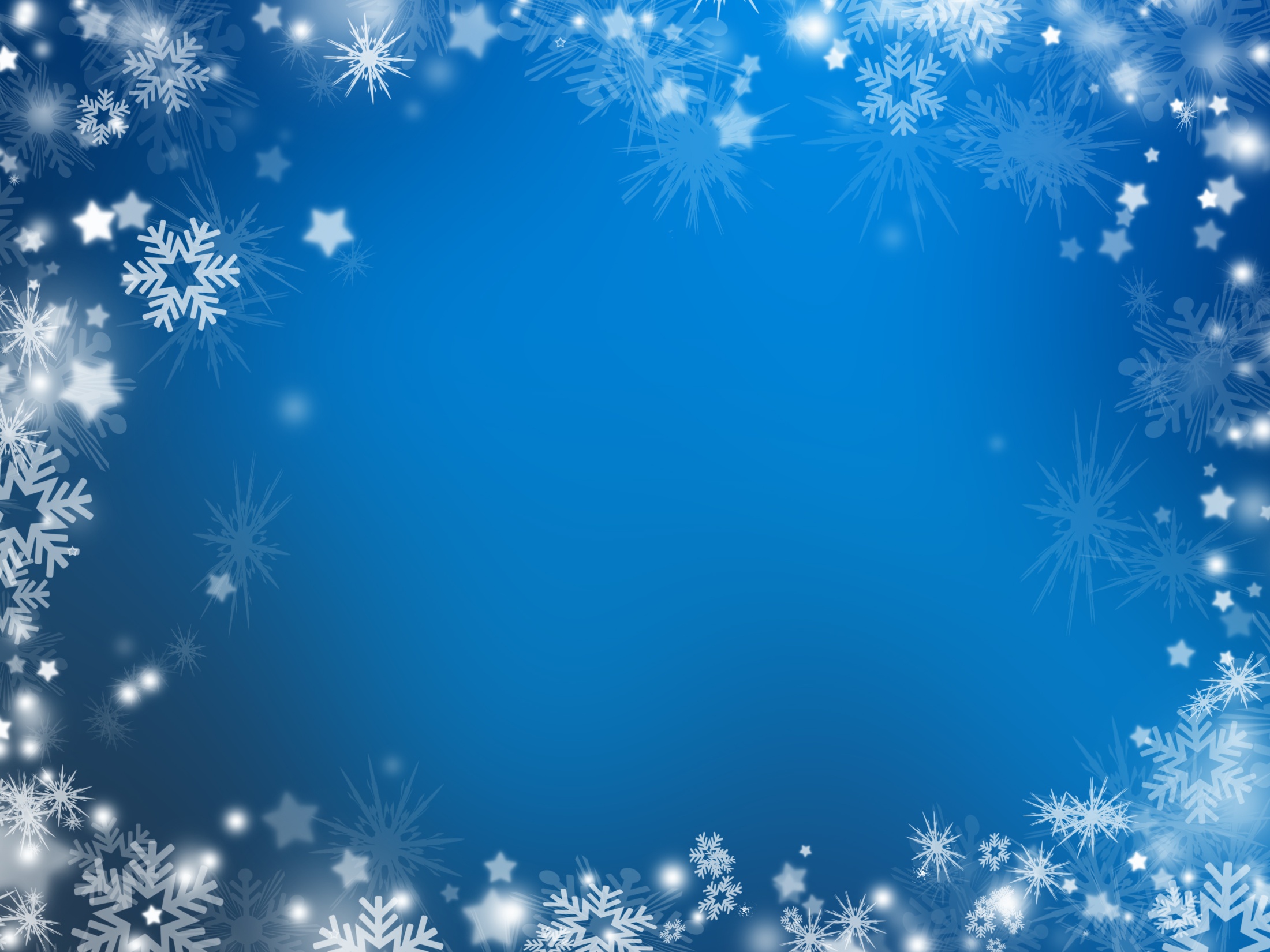 И тогда уж, собрав воедино
                                  Все усилья, раздумья, пути,
                                  Нарисуем такую картину,
                                  Что не сможем мы глаз отвести.